Дружногорское 
городское поселение
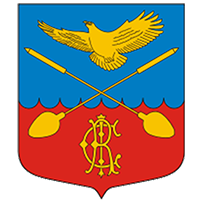 2021 год
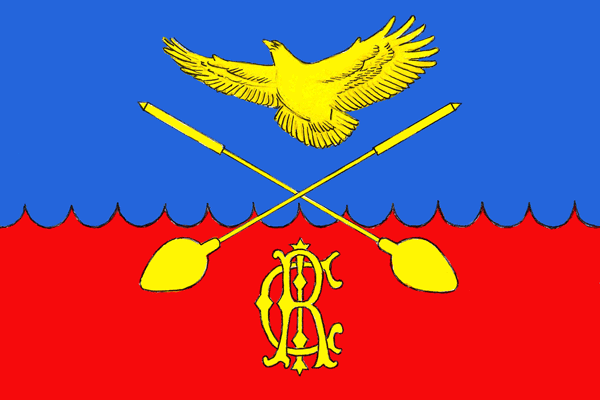 БЮДЖЕТ
2
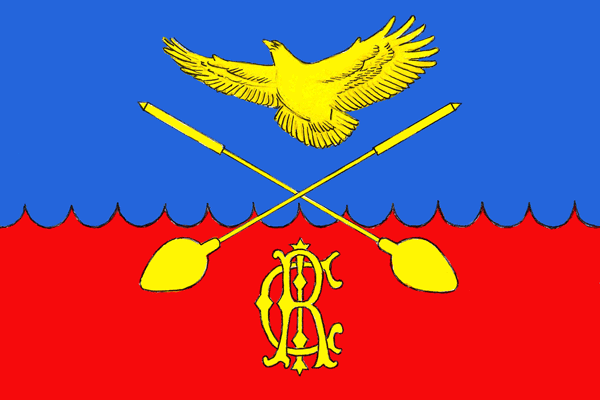 Доходная часть бюджета Дружногорского ГП за 2021 год
3
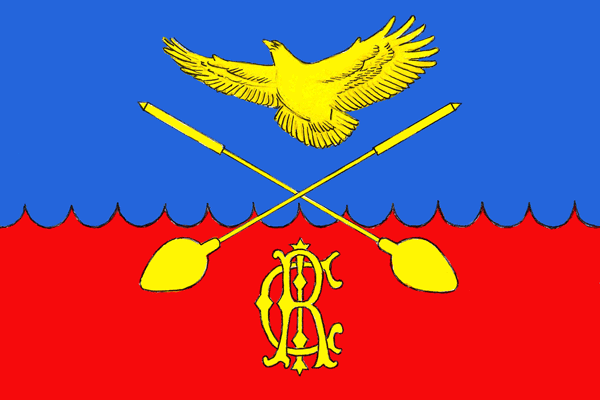 Собственные доходы бюджета Дружногорского ГП за 2021 год
4
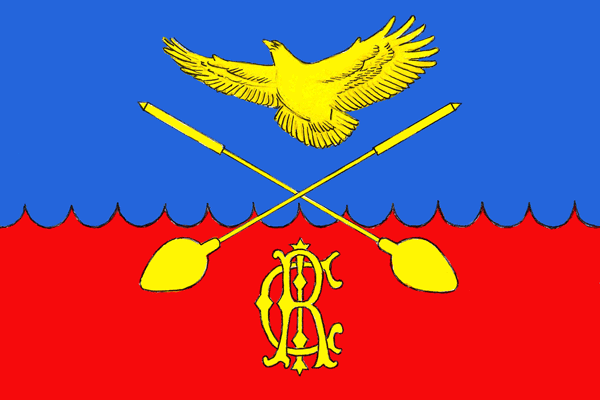 5
Структура собственных доходов в 2021 году
6
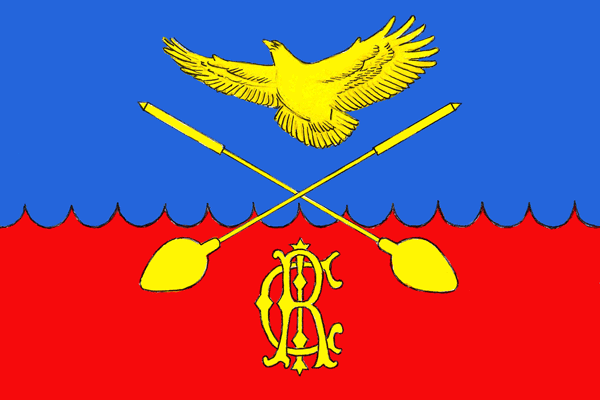 Структура неналоговых доходов за 2021 год
Структура доходов от использования имущества 2021 год
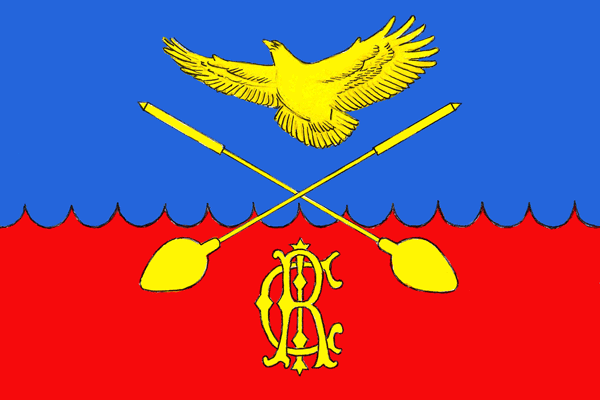 7
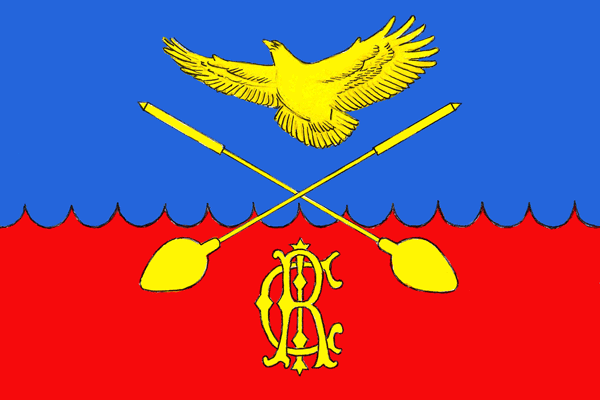 Структура безвозмездных поступлений от других бюджетов в 2021 году
8
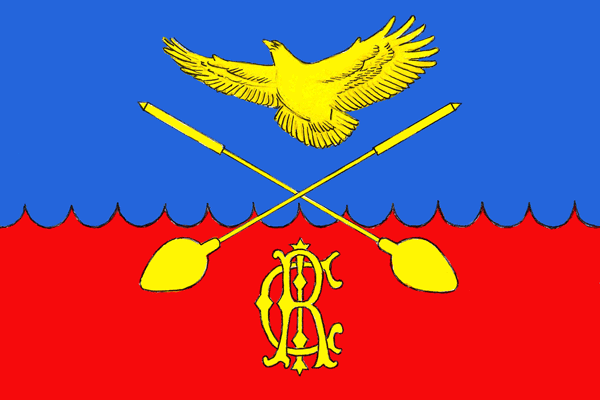 9
Структура расходной части бюджета по основнымнаправлениям деятельности Дружногорского городского поселения за 2021 год.
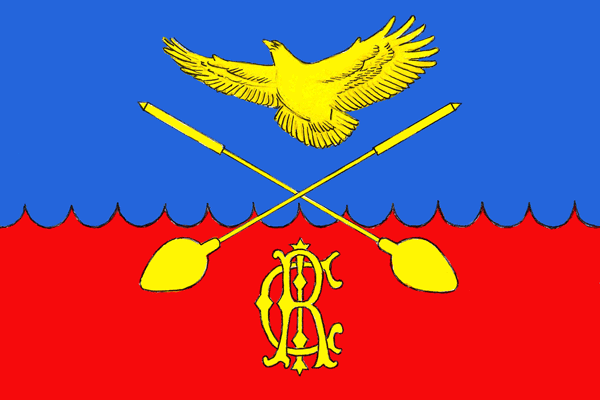 10
Структура раздела жилищно-коммунального хозяйстваза 2021 год
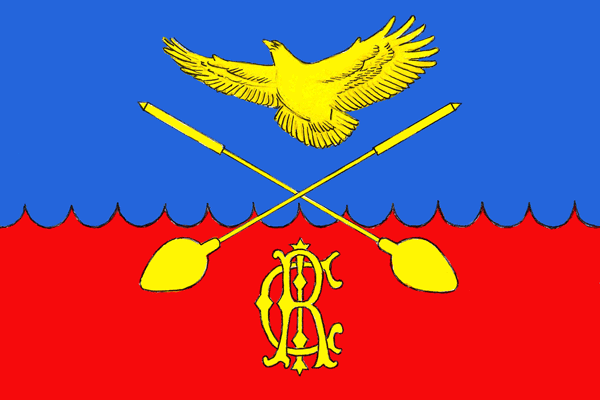 11
Структура социального раздела расходной части бюджета Дружногорского городского поселения за 2021 год
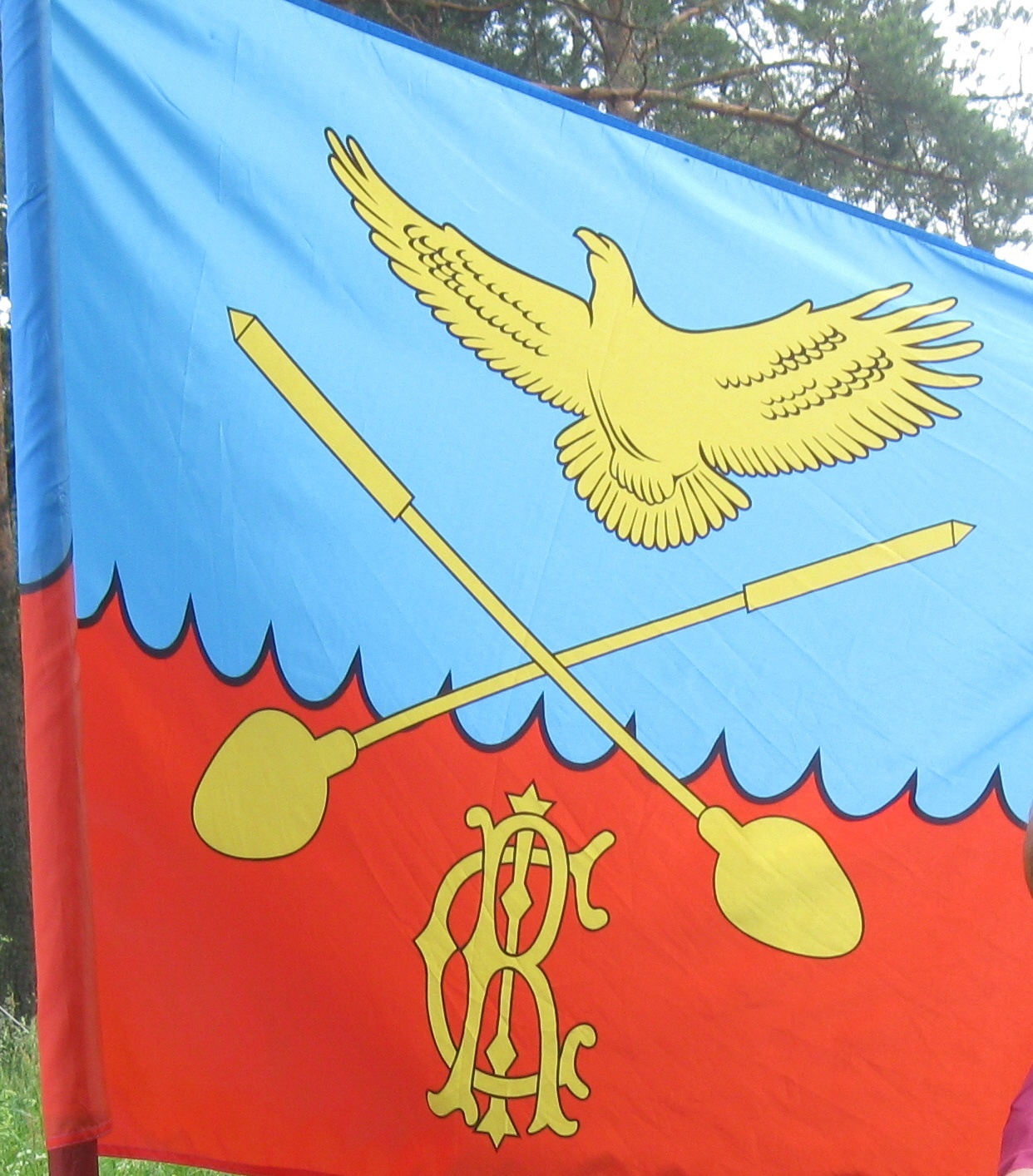